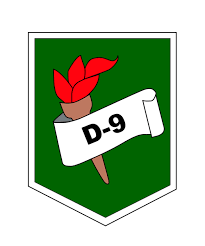 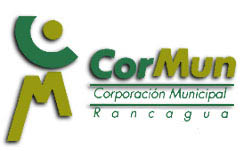 Colegio Rene Schneider 
Programa de Integración Escolar
Fonoaudiología
Curso: NT1
Estimados apoderados: se envían las actividades a realizar correspondiente a la semana del

Esperando que todos se encuentren bien , se despide afectuosamente 30 de marzo al 3 de abril. Los objetivos terapéuticos  a trabajar son: 
Fortalecimiento de músculos orofaciales para facilitar la articulación del lenguaje expresivo a través de praxias. 
Incremento del vocabulario de cláusulas morfosintácticas preposiciones. 
Desarrollo la construcción de anunciados. 


			Valeska Pinto Acuña 
			Fonoaudióloga PIE
IMITA LOS SIGUIENTES EJERCICIOS
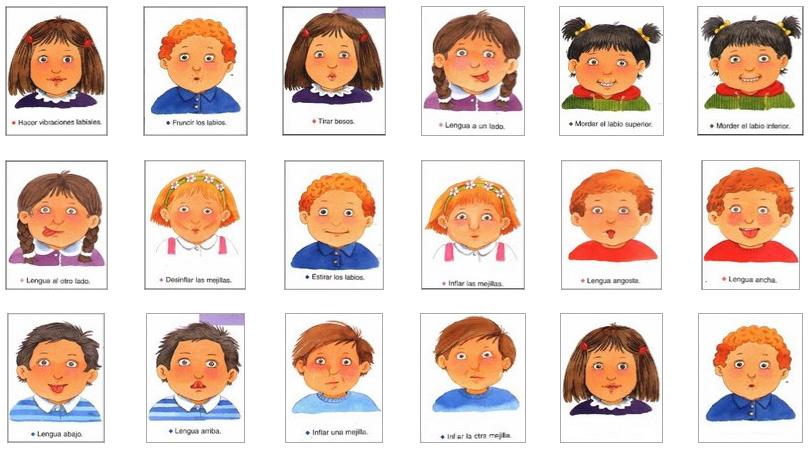 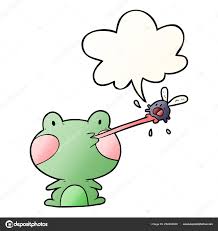 IMITA LOS SIGUIENTES EJERCICIOS
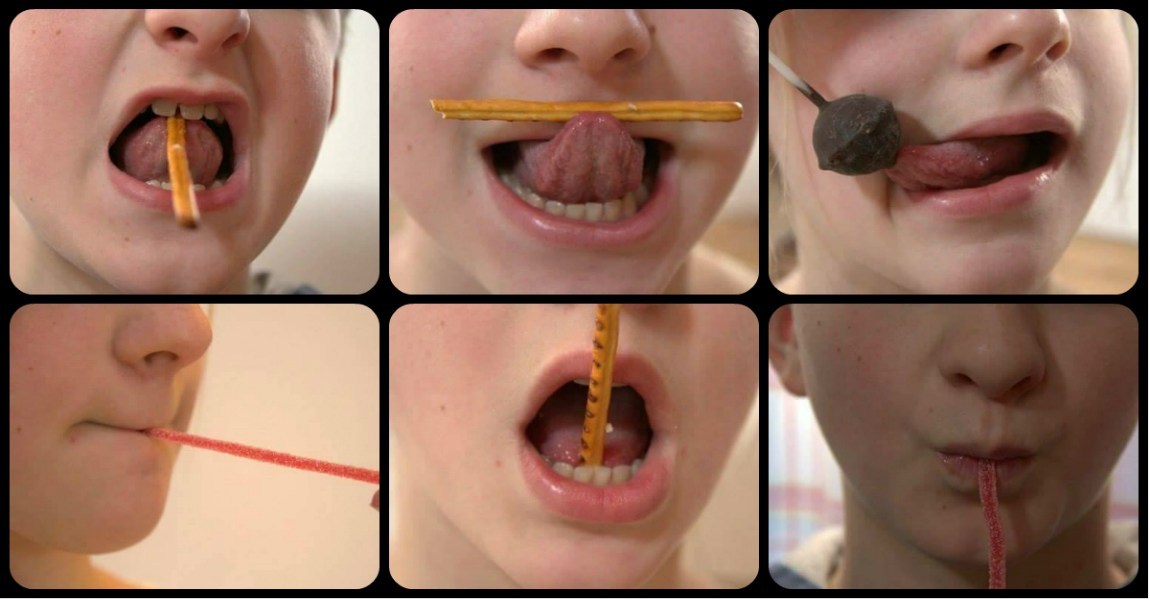 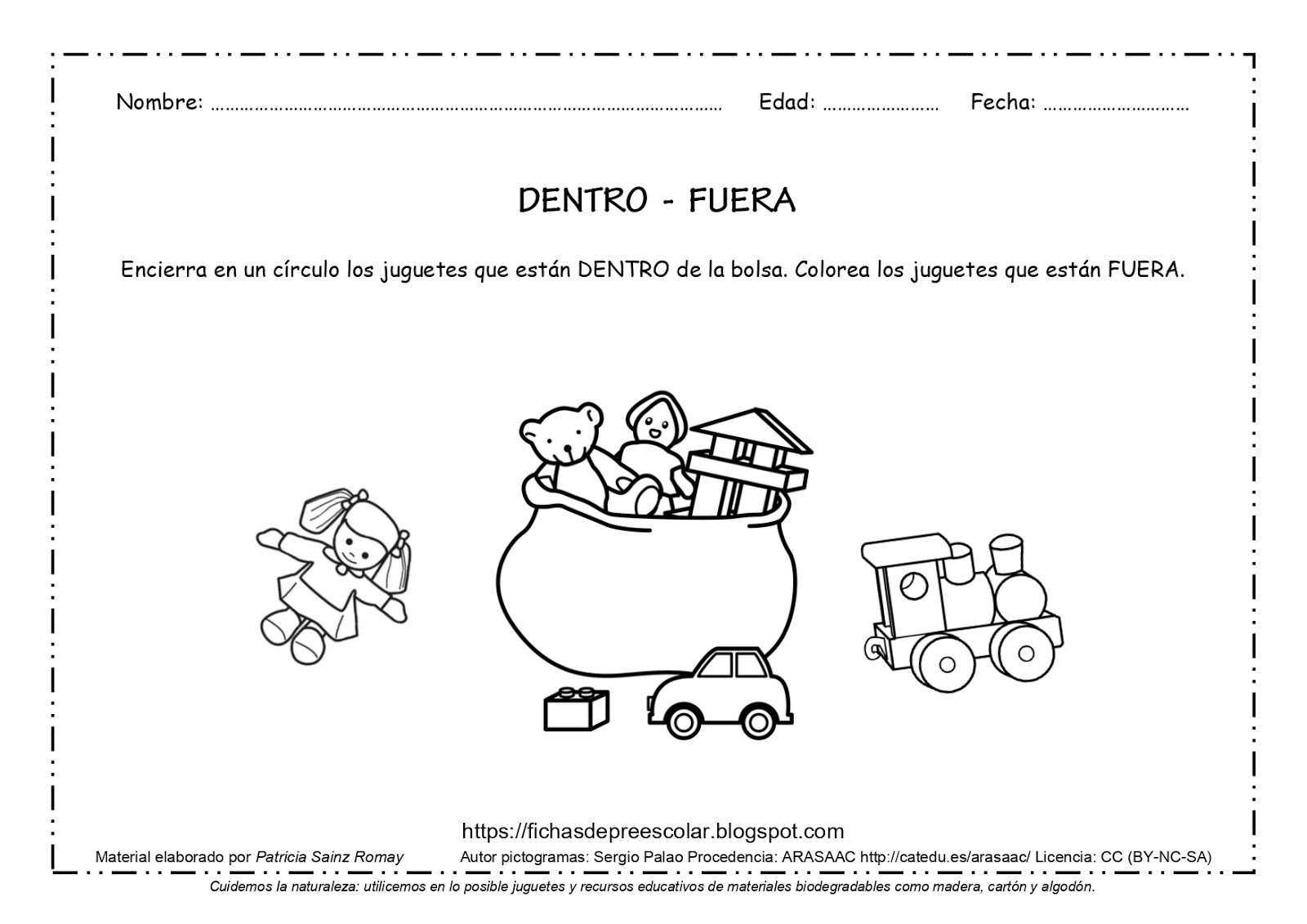 Con ayuda de mamá/papá repite las siguientes oraciones: 
El oso está dentro de la bolsa. 
La muñeca está afuera de la bolsa. 
Afuera de la bolsa está el tren.
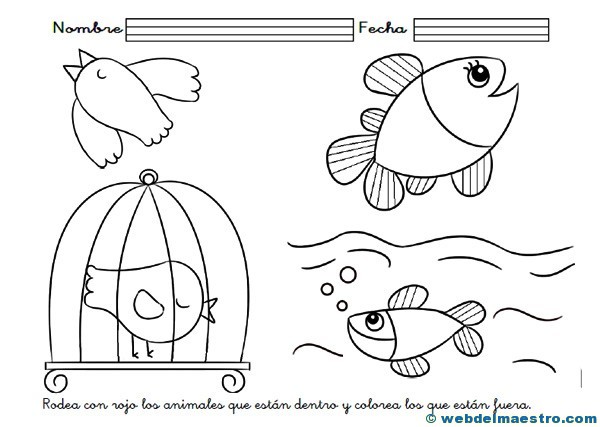 Con ayuda de mamá/papá repite las siguientes oraciones: 
El pájaro esta afuera de la jaula. 
El pez esta dentro del mar.